Seamless Coverage Workgroup
Dec. 4, 2015 / 12:00 – 3:00 PM
MN Dept. of Revenue Building (Room: Skjegstad #2000)
1
Agenda
2
Voting process & upcoming meetings
3
Upcoming Meetings & Survey
Workgroup Meetings
Dec. 18 & 21: Milliman Modeling Results 
Dec. 21-22: Survey available to members
Jan. 4: Manatt sends preliminary package (based on survey) to members
Jan 11: Workgroup meets to review, amend and vote on package of recommendations 	

Task Force Meetings
Dec. 18: Workgroup 1 preliminary recommendations
Jan. 15: Voting on final package based off of workgroup packages
4
Workgroup voting process for recommendations
Step 1: Workgroup Responds to Survey about Recommendations 
Based on a Likert Scale; need 51% of possible points to be included in the preliminary package.
Results will be made available to Members  on January 4 (and to the public online).
Step 2: Manatt Drafts Package with Input from Workgroup Leads 
Package will include most salient pros and cons and identify where there was differing views among Members. 
Members will receive a preview of package on January 4 (it will also be posted online before the 11th)
Step 3: Workgroup Amends, as needed, and Votes on Package
Workgroup Lead presents the package on Jan. 11 for discussion and amendments.
Vote to approve means there is agreement with most (but not necessarily all) of the recommendations. 
Majority vote needed to approve package to be sent to the Task Force. 
Amendments require supermajority (3/5) for approval; No new items may be added by amendment.


NOTE: Task force will vote on packages on Jan. 15. The voting process is similar to Step 3, except that a supermajority (3/5) is needed to approve final package and amendments.
5
Marketplace/MNsure
Fiscal impact of models for consideration
Chuck Johnson, DHS & Scott Peterson, MN.it
6
Key Tasks for Today’s Meeting
Recap Marketplace models, including functionality pros and cons of each
Review new information comparing the costs of each model
Review and validate current recommendations
Discuss whether modeling results suggest any Marketplace models are not feasible and should be struck from list of potential models
7
Recap: Functionality of Marketplace Models
8
Key Assumptions for Determining Costs
One-Year Advance Notice Requirement: Earliest potential move to a federal exchange is 2018
Public Program IT Resources: Minnesota would retain existing MNsure IT resources to perform ongoing development and operational support of eligibility and enrollment for MA and MinnesotaCare 
IT Impact: 
A move to either federal model would require a new IT project and process to transfer applicant data between the federal exchange and state systems.
Total base costs for IT development and IT operations are assumed unchanged and remain the same whether the state retains the current eligibility system or uses the federal IT infrastructure (either FFM or SSBM).
9
[Speaker Notes: The DHS budget for marketplace business operations remains unchanged. 
FFM model: DHS assumes all functions currently performed by MNsure on its behalf
SSBM model: DHS would allocate a portion of its costs to the marketplace (total DHS budget remains unchanged). 


SSBM ONLY functions for MNsure:

Consumer Assistance: Assister program, QHP enrollment program, community outreach, Assister resource grants, communication and marketing

Oversight: legal and compliance budget (1/2), board still exists, and ½ of the executive team along with critical support services (lease/state employee IT costs/payroll/HR)]
More Key Assumptions
Federal IT Development Grant/Funding: A move to either federal model could result in a reduction of expected federal funding for the state’s development and improvement efforts for MNsure IT. 
MNsure retains consumer assistance and oversight function (SSBM ONLY): Under the assumption the state would pay 3.0 of the 3.5% premium withhold revenue to the federal government, the remaining .5% -- based on current 2017 enrollment projections – would only be worth $1.9M.  
This would leave a gap of roughly $1.7M to cover costs of these retained functions.
See Appendix slides for more details around state assumptions for potential costs of changing models.
10
Outstanding issues for FFM/SSBM in Minnesota
Future of MinnesotaCare: Unclear if federal models will support MinnesotaCare by 2018.
Impact on State’s IT Efforts for Public Programs: Transition to federal model would require use of state resources dedicated to this effort. This could negatively impact the ongoing existing work on the overall IT improvements for public programs and county workers.
Ability to sustain MNsure under SSBM: Unclear if SSBM model will be financially sustainable for the remaining state costs of MNsure functionalities.
Impact on priority setting process: There is no known mechanism to influence the priorities of the federal marketplace.
Flexibility to Innovate (1332 Waiver): Unknown if federal models could support state innovation efforts under 1332 waiver, including changes to MinnesotaCare or increased subsidies for consumers. Federal models cannot support state innovations to make federal tax credits portable.
Experience of public program enrollees and applicants: Customer services for public program enrollees with a federal model would be challenging for the state to coordinate and manage.
11
Comparison of State Financing Needs Based on FY 2017 Budget (in 000s)
Figures include non federal share of DHS funds, any additional administrative funding needs from Commerce and DHS, the cost of new IT Development, and unfunded state marketplace costs in the SSBM model
12
[Speaker Notes: NEED A SLIDE SHOWING TODAY’S TOTAL COSTS COMPARED TO FUTURE TOTAL COSTS OF FFM & SSBM 
ALONG WITH A BOTTOM LINE SHOWING THE DIFFERENCE BETWEEN TOTALS for FFM and SSBM and Today’s COSTS]
New State Funding Needs for Federal ExchangeFirst Year, Based on FY 2017 Budget (in 000s)
All financing needs above are based on the anticipated costs for the first year of a potential move to a federal exchange. Most of the items would require ongoing funding, though the need for some administrative and IT funding would be lower in subsequent years.
13
New State Funding Needs for FFM
FFM: New State Costs (Year One, in 000s)
An additional $2.4 million  in state costs could be needed to cover the total $10 million in CCIIO IT development grants.
14
New State Funding Needs for SSBM
SSBM: New State Costs (Year One, in 000s)
15
Breakdown of Marketplace Cost Comparisons (Source of Funds in 000s), part 1
Current Annual Cost by Funding Source for MATS IT and MNsure Business Operations (FY2017)
Spending of federal exchange grants is less than expected when these numbers were calculated. This could mean a shortfall in federal grant money of up to $10 million instead of $4.2 million as represented above under a federal model. This may increase the DHS portion of IT Costs
16
Breakdown of Marketplace Cost Comparisons (Source of Funds in 000s) , part 2
Annual Cost  by Funding Source for State Eligibility Systems and Marketplace Business Operations  (FFM Model, Based on FY2017)
Spending of federal exchange grants is less than expected when these numbers were calculated. This could mean a shortfall in federal grant money of up to $10 million instead of $4.2 million as represented above under a federal model. This may increase the DHS portion of IT Costs
17
Breakdown of Marketplace Cost Comparisons (Source of Funds in 000s) , part 3
Annual Cost by Funding Source Eligibility Systems and Marketplace Business Operations (SSBM Model, Based on FY2017)
Spending of federal exchange grants is less than expected when these numbers were calculated. This could mean a shortfall in federal grant money of up to $10 million instead of $4.2 million as represented above under a federal model. This may increase the DHS portion of IT Costs
18
Recap & Workgroup Discussion
Marketplace recommendations
Lynn Blewett
19
Recap: Workgroup Preliminary Recommendations
Codify the current IT executive steering committee structure for overseeing the IT modernization plan, including MNsure’s IT system.
Stay the course on MNsure’s current IT improvement plan through the 2016 open enrollment period upon which performance would be evaluated based on recommended criteria.
Develop a framework for lawmakers and Governor to use to evaluate the current Marketplace model against other options for Minnesota.
Outstanding issue: After viewing cost information, does the workgroup want to recommend one or more options if the State chooses to change the current model based on OEP performance for 2016?
20
Workgroup survey on what is needed in Minnesota’s Marketplace.
21
Modeling: Continuous Eligibility
Karen giusto, DHS
22
Eligibility Reporting Requirements for MA and MinnesotaCare
Medical Assistance: Enrollees are required to report changes that may impact their eligibility within 10 days. 
If reported change causes ineligibility, coverage ends with 10-day advance notice. (However, pregnant women and auto newborns currently have continuous eligibility.)
MinnesotaCare: Enrollees are required to report changes within 30 days. 
If reported change causes ineligibility, coverage ends with 10-day notice.
23
12-month Continuous Eligibility
This option would provide additional months of coverage for populations without regard to most changes in circumstances.

Public policy goals:
Reduce churn in and out of coverage for families with frequent income changes 
Maintain stable risk pool for health plans that assume financial risk for managing care of a defined population.
Reduce State administrative burden and cost related to terminating and re-enrolling eligible individuals into coverage.
24
Cost Estimates for Continuous Eligibility
If Minnesota applied 12-month continuous eligibility to MAGI-based MA populations and MinnesotaCare effective July 2017, the approximate state cost for applying 12-month continuous eligibility is below.  





Actual implementation would require significant IT resources which would have additional costs and may effect the timeline for implementation
25
Health Care Access Fund Update
26
Changes in Fund Balance
2017 balance of $586 million, 2019 balance of $1.149 billion
Improvement from end-of-session estimates of $0 balance
Lower expenditures and transfers drive forecast change
27
Lower Medical Assistance Spending in HCAF
MA spending adjusted in every forecast based on updated estimates of costs of 2013 legislative changes
Adjustments reflect broader program changes
Total MA spending down 5% in FY 2016-17 from end-of-session estimates
Savings concentrated in groups tied to HCAF spending 
Lower than expected managed care rates and use of hospital presumptive eligibility lower HCAF share
Medical Assistance appropriation reduced $109 million (12%)
Medical Assistance transfer reduced $27 million (27%)
28
Lower MinnesotaCare Spending
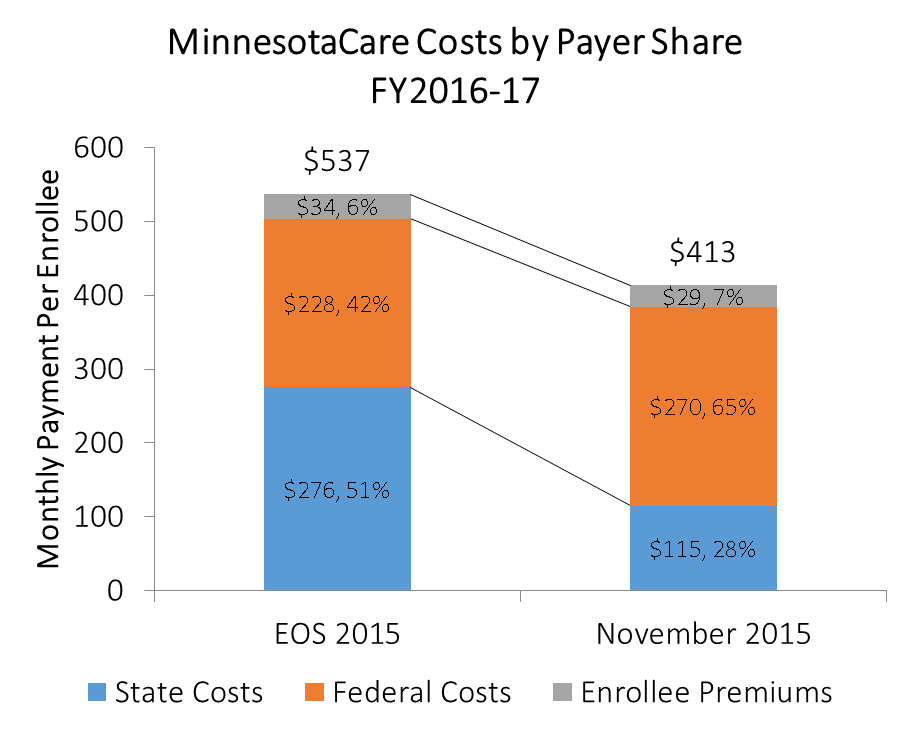 MinnesotaCare spending down $429 million (57%) in FY 2016-17
Lower managed care rates reduce total program costs
Higher federal payment further reduces state share
29
Appendix
more details of Cost estimates & Assumptions for marketplace model changes
30
MN.IT @ DHS transition assumptions
Timing & Implications
For the purpose of this communication, it was assumed the decision for Minnesota to move from a State-Based Exchange to a Federally Facilitated Exchange would be made by the 2016 Minnesota State Legislature. Transition efforts would begin following that decision and continue up to the 2018 Open Enrollment Period (which begins in Q4, 2017), in keeping with the one-year of advance notice required by the Federal government.
Implications addressed included a high-level estimate of existing plans to make functionality improvements and defect fixes to the system in 2016.
Transition Efforts & Costs
Four major categories of work were identified, along with high-level elements of system changes and other required efforts associated with transitioning to a Federally Facilitated Exchange.
Decommission QHP Functionality of METS (Minnesota Eligibility Technology System)
Interface with FFM
Eligibility & Processing
Notice Changes
An estimate was made regarding the resource hours required to complete this work. This includes Project Managers, Business Analysts, Quality Assurance staff, and Technical resources (vendors and State) needed. Dollar amounts were applied to these various categories of resource hours, resulting in a total estimate transition cost for MN.IT @ DHS.
31
IT-Related Transition Details
32
MN.IT/DHS IT Roadmap Impact
The 2016 MN.IT @ DHS / MNsure IT Roadmap is currently being finalized with plans to communicate it in January, 2016. Assuming transition efforts begin in June 2016 and continue through the 2018 Open Enrollment Period (which begins in Q4 2017) the following implications were applied to the needed IT system work.
The initial 2016 IT release (tentatively planned for Spring) would be largely unaffected.
All subsequent 2016 IT releases would be altered based on a decision to transition to a Federally Facilitated Exchange.
For example, enhancement work would likely cease on the “Plan Shopping” functionality of MNsure.org, as well as work to enhance the SHOP program for small employers.
Starting in Q2, 2016 – to free up needed resources for transition work – all  desired IT improvements targeting MinnesotaCare and Medical Assistance would be reviewed, with resources limited to critically needed defect fixes or change requests.
While this assessment has not been undertaken, it could eliminate system enhancements and defect fixes targeting County Workers, Carriers and Enrollees.
Examples of eliminated work include but are not limited to: Improvements to Enrollee Notices, additional Streamlined Life Event functionality for County workers, ongoing improvements to data exchanges with Carriers, and changes to improve eligibility determinations and renewal processes.
Continuing into 2017, available resources would be weighted heavily to transition work.
33